Dam Safety Program Management and Organization
Robert Taylor, P.E.
Regional Dam Safety Program Manager
U.S. Army Corps of Engineers
Great Lakes & Ohio River Division    
Robert.E.Taylor@usace.army.mil

Dam Safety Workshop
Brasília, Brazil
20-24 May 2013
Responsibility for Corps ofEngineers Dam Safety
The Chief of Engineers has ultimate responsibility for Dam Safety for the Corps.
At the MSC (Division) level, the Division Commander is responsible.
At the District level, the District Commander is responsible.
At the dam site, the Operations Manager is responsible.
[Speaker Notes: The Corps of Engineers can be defined as four levels from the Headquarters at Washington to the individual dams.

At each level where there is a military officer position designated as a Commander, that individual is responsible for dam safety.  Below the District commander, there are a number of organizational structures; however, the operations manager in charge of a dam is the individual that is responsible for dam safety at the dam.]
USACE Organization
Headquarters
USACE
Centers*
(2)
FOAs
(4)
Engineering
R&D
Center
Divisions
(8)
Civil Works Districts
(38)
[Speaker Notes: The Corps is a dynamic and diverse organization commanded by the Chief of Engineers and comprised of a headquarters, 8 Divisions (10 Major Subordinate Commands), 41 Districts, ERDC, 2 Centers, 4 FOAs (HECSA, IWR, MDC, UFC), and the 249th Engineer Battalion (Prime Power).

  The districts contain 84% of the FTE distribution; ERDC, Centers and FOAs 11%; division headquarters only 3%; and HQUSACE just 2% of the total FTE allocation.

  Currently, the Corps allocation of Full Time Equivalents (FTE) is 34,961 civilians and 610 authorized uniformed military personnel.  Only 221 uniformed military are currently supported by a DA Officer Distribution Plan (ODP).

  There are 41 districts.  There are 21 districts with MILCON mission and an additional 10 with military work such as DERP or Real Estate.]
[Speaker Notes: As we have transitioned to a risk-informed DS program, we have added to the organization and taken several initiatives and issued new guidance.]
Dam Safety Organization
Organization at HQUSACE
Corps Dam Safety Officer
Special Assistant for Dam and Levee Safety
Corps Dam Safety Program Manager
USACE Senior Oversight Group (SOG)
Corps of Engineers Dam Safety Community of Practice Steering Committee
Dam Safety Risk Management Center
Modeling, Mapping, and Consequences Center
[Speaker Notes: By General Order, the Corps Dam Safety Officer is the Chief of Engineering and Construction.  The Dam Safety Officer is a direct representative of the Commander and must have direct assess to the Commander on Dam Safety items.

A Special Assistant for Dam Safety and the Corps Dam Safety Program Manager support the Corps DSO.

The Corps of Engineers Dam Safety Community of Practice Steering Committee and the HQUSACE Dam Safety Committee provide additional advice and support to the Corps DSO concerning the program.

The standing HQUSACE Dam Safety Committee includes the USACE Dam Safety Officer, the Special Assistant for Dam Safety, the Corps Dam Safety Program Manager, the National Inventory of Dams Program Manager, plus other members with extensive knowledge and expertise in the programming, planning, design, construction, operations, and maintenance of dams.  Other individuals from the various communities of practice within the Corps of Engineers may be included as members of the committee. 

The Corps of Engineers Dam Safety Community of Practice Steering Committee includes the Special Assistant for Dam Safety, the Corps Dam Safety Program Manager, a representative for the Operations Community of Practice and a representative from the Program Integration Division.  The committee also includes the eight MSC Dam Safety Program Managers and the ERDC Dam Safety Program Manager.  The Districts are represented by four individuals from the districts who are active in Dam Safety.]
Dam Safety Organization
Organization at MSC Level
MSC Dam Safety Officer
MSC Dam Safety Program Manager
MSC Dam Safety Committee

Organization at District Level
District Dam Safety Officer
District Dam Safety Program Manager
District Dam Safety Committee
New ~ Dam Safety Production Centers (7 regional centers)

Organization at the Dam
Operations Manager and Staff
[Speaker Notes: The organization for dam safety at the MSC and District is similar to the organization at HQ USACE.

The Dam Safety Officer should be the senior engineer with dam safety experience in the organization.  Again, the Dam Safety Officer is a direct representative of the Commander and must have direct assess to the Commander on Dam Safety items.  As such, the Dam Safety Officer should be located as high in the organizational structure as possible.

The Dam Safety Program Manager support the DSO.  In addition, the Dam Safety Committee provides additional advice and support to the DSO concerning the program.

All, MSC should have a dam safety organization for the MSC.  This organization if often called upon to provide support to military installations and to emergency operations.

At the District level, in districts with few dams, the Dam Safety Officer from another district maybe be assigned as Dam Safety Officer.  For example the Sacramento District Dam Safety Officer is the Dam Safety Officer for both the Sacramento and San Francisco Districts.  In the case where the dam safety organization serves more than one district, the District Commanders must develop an agreement for the authority of the dam safety officer.

The first level of dam safety is at the dam.  This is where the operations manager working with the local staff and their contractors provide daily surveillance, operations, and maintenance of the structures.]
Commander’s Safety Staff
Dam Safety Officers:
The Commanders’ Technical Competency
Advise on Public Safety
Only Consider Safety and Technical Aspects of Decision Making
Dam Safety Program Managers:
Problem Prevention
Build the Decisions
Dam Safety Program
Applies to the full life cycle of a project.
Planning
Engineering and Design
Construction
Rehabilitation /Modification
Operations and Maintenance
Decommissioning
[Speaker Notes: Dam Safety Program Management applies to all phases of a project.]
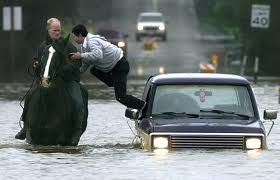 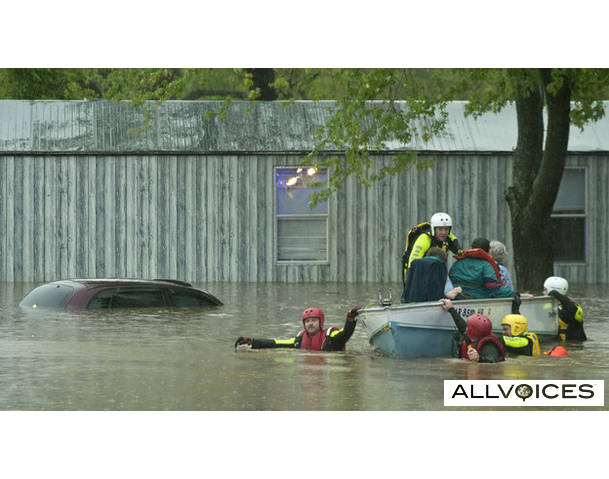 Life Safety is Paramount








Protecting People, Not Dams
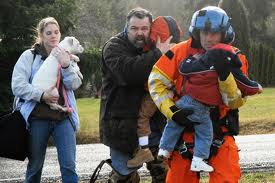 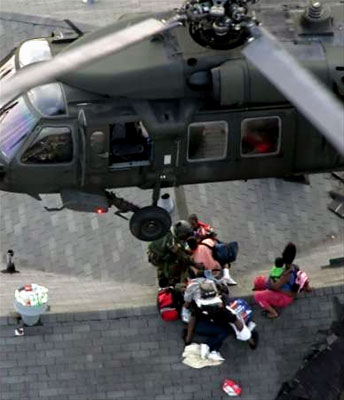 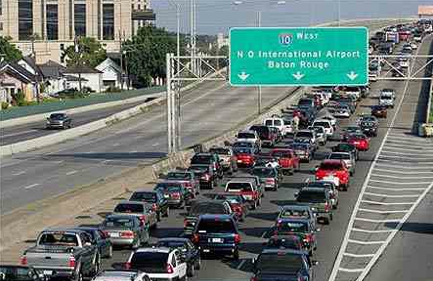 [Speaker Notes: Overall point 1: Focus is on protecting people, not levees]
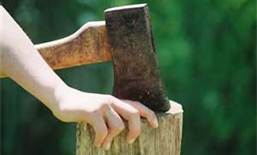 First, Do No Harm…
10
[Speaker Notes: Do no harm]
Dam Safety during Planning
Planning
Planning Process
	Reconnaissance -- Engineers include dam safety in the study phase.
	Feasibility  -- Each alternative is reviewed to find the plan that provides the benefits desired with the least risk and the most economic costs.  The safe operations of all proposed dams are reviewed.  The full report receives independent technical reviews.
[Speaker Notes: In the Planning Process the safety of proposed dams must be considered.

Section 1202 of WRDA’86 states the following:
Any report that is submitted to the committee on Environment and Public Works of the Senate or the Committee on Public Works and Transportation of the House of Representatives by the Secretary, or the Secretary of Agriculture acting under Public Lasw 83-566, as amended, which proposes construction of a water impoundment facility, shall include information on the consequences of failure and geologic or design factors which could contribute to the possible failure of such facility.

This section applies to not only dams but to retention ponds.]
Reconnaissance Phase
Engineering Activities
Identify a public need. 
Create Project Delivery Team 
Develop Project Management Plan 
Identify a local sponsor
Coordinate through Dam Safety Officer
[Speaker Notes: Assemble PDT and develop PMP in accordance with ER5-1-11, USACE Business Process. See the next slide for the full list of requirements for a dam project.
Recon study phase is limited to about $100,000. Focus is to determine Federal interests and whether an identified problem has a practicable, economically feasible, and environmentally consistent solution acceptable to a local sponsor. 
If so, whether the sponsor is willing to cost share in the feasibility phase.
Then development and negotiate a Management Plan and a Feasibility Cost Sharing Agreement (FCSA).
The funds include about $20,000 to do sufficient engineering to identify existing conditions, and develop preliminary plans (schematic or less than 10% detail) and a cost estimate.
Study time is 12 months.]
Project Management Plan
Developed during Reconnaissance
Important to identify, schedule, and fund Engineering and Dam Safety requirements
Engineering reports, manuals, and plans include:
Review Plan ~ New
Design Documentation Reports (DDR)
Engineering Considerations and Instructions to Field Personnel
Control of Water Plan (during construction)
Initial Reservoir Filling Plan
Embankment Surveillance Plan
Project Security Plan
Instrumentation Plan
O&M (or OMRR&R) Plan
Turnover Plan
Water Control Plan (Operations)
Emergency Action Plan (EAP)
Post-Construction Documentation of Foundation, Materials, and Construction
[Speaker Notes: Bold  are unique to dam projects.]
Feasibility Phase Engineering Activities
Develop the National Economic Development (NED) Plan.
Perform sufficient engineering to formulate a solution and baseline cost estimate. 
Include all dam safety requirements in the Project Cooperation Agreement.
Discuss OMRR&R and dam safety requirements with sponsor and State.
Prepare a Turn Over Plan for non-Federally operated dams.
Include costs for first two periodic inspections
District performs DQC; MSC-QA; HQ-Policy Compliance Review
Independent External Peer Review
Report to Congress includes consequences of failure
[Speaker Notes: During the Feasibility Phase, the PDT evaluates alternative plans to identify the National Economic Development Plan.
This is the phase where alternatives are evaluated. and engineering establishes project features, induced flooding impacts, environmental concerns and opportunities, and real estate requirements for a recommended plan.
The feasibility study is usually cost shared equally between the non-Federal and Federal partners except for inland waterway projects.
The engineering aspects of the feasibility studies must be developed to the level that will result in a baseline cost estimate within which the project can be designed and constructed.
A baseline cost estimate is equivalent to a concept design (35% detail) and a cost estimate within 25% of final costs.
Sufficient work is H&H studies; data for EA; topographic, utility, and property surveys; geotechnical and HTRW investigations; and preliminary site, grading, structural, electrical and mechanical designs; 
The project design shall seek to avoid adverse environmental impacts, and at a minimum include mitigation in an agreement with the non-Federal sponsor and public interests.
This phase ends when the ASA(CW), submits the Feasibility Report to the OMB.
OMB approves (or “gives it clearance”), the ASA(CW) submits the report to Congress for authorization to construct the recommended project.
Feasibility reports to congress include information on the consequences of failure and geologic or design factors which could contribute to the possible failure of such facilities
Question: What is a key aspect of a Feasibility Study? t
a. Perform sufficient engineering to prepare a project cost estimate to support the project authorization.]
Dam Safety during Engineering and Design
Preconstruction Engineering 
and Design – 
	Technical standards are applied to insure a safe design.
Engineering During Construction -- 
	1) The designers consult with the construction representatives to modify plans and specifications for unforeseen conditions.
	2) O&M manuals and First filling plans       developed.
Engineering and Design
[Speaker Notes: Dam Safety must be included in the design of projects.  This includes completing the necessary foundation studies.

Engineering does not end at the award of the contract.  It continues throughout the construction period.  Also, very improtant are the Operations and Maintenance Manuals and the First filling plan for projects.  The total first filling of a flood control dam may not occur for many years.]
Pre-Construction Engineering and Design (PED) Phase Activities
Prepare Plans and Specifications
Prepare the first construction contract
DSO ensures that design criteria includes most current dam safety requirements
Procure lands, such as within the spillway discharge.
[Speaker Notes: The first stage is to complete the design and prepare the plans, specifications, and cost estimate for the first construction contract. Funding switches from GI to CG.
The second stage is the completion of all remaining contracts and the performance of any Engineering During Construction.
As project design documents are prepared, the Baseline Cost Estimate (BCE) must be used as a guide in managing the Total Current Working Estimate (CWE)]
Dam Safety during Construction
Construction Phase --
	Quality Assurance -- 
1) Construction field offices report unforeseen conditions to Engineering and Design.
2) Insure construction meets plans and specifications standards.
	Operations During Construction -- 
Cofferdams and completed portions of dams are operated in accordance with dam safety standards.
Construction
Construction Phase Engineering Activities
ER 1110-2-1150 Engineering and Design for Civil Works Projects, Sec. 14 & 15, Engineering Considerations and Instructions for Field Personnel
Reports prepared during Construction Phase:
Initial Reservoir Filling Plan
Surveillance Plan
O&M Manual
Emergency Action Plan
Water Control Plan (Operations)
[Speaker Notes: The design of dams is based on the Observational Method. You make assumptions during design and then check those assumptions against what you find in the field. Therefore, Engineering During Construction is a critical part of the Construction Phase. If assumptions made for foundation conditions, grouting, material designs, borrow materials, and compaction are different, then it is critical to document and resolved prior to the operational phase.
ER 1110-2-1150, paragraph 14.15/Appendix G, requires a report outlining the engineering  considerations and provides instructions for field personnel to aid them in the supervision and inspection of the contract.
The initial filling of a reservoir is the most critical phase of loading on a dam. If you recall from the Geotechnical Aspects presentation, this is a five year period following the raising of the pool. 
The most important part of the initial filling plan is the initial filling rate, coupled with surveillance and an emergency plan.
The surveillance plan includes instructions to observers for inspections, reading and interpretation of instrumentation, and notification of irregularities.
The O&M Manual contains a summary of the critical dam features including design features with safety limits, equipment operating and testing procedures, instrumentation requirements, probable failure modes, a history of problems, and how those problems could adversely affect the structure under stress. 
The Emergency Action Plan and Water Control Plan are presented in other parts of the class.
Question: Which of the following phases is a dam most likely to fail? 
b. During initial filling.]
Dam Safety during Operations and Maintenance
Operations and Maintenance
Daily Operations --
Guided by Operations and Maintenance Manual. 
Includes both field operations and water control management activities.
First line of dam safety.
Instrumentation --
Provided in accordance with standards.
Readings recorded and evaluated.
[Speaker Notes: The Operations manager is responsible for dam safety at the dam.

This includes daily operations and periodic measurements and reading of instrumentation.]
Dam Safety during Operations and Maintenance
Inspections –
	Daily – During ordinary operations for unusual
		changes.
	Annual – In preparation for raising pool levels.
	High Water – In accordance with O&M Manual.
	Periodic – 5 year detailed Engineering Inspection. 	Guided by Operations and Maintenance
		Manual.
	Periodic Assessment – 10 year Risk Analysis of
		the Project Design and Current Parameters.
	Special – After major events.
[Speaker Notes: There are five levels of inspections for all dams.

Daily – Conducted by the operations personnel on site.
Seasonal – Maybe conducted by either the operations staff, engineers, or both.
High Water – General the onsite operations staff; supplemented by engineering staff for extreme events.
Periodic – This is a detailed engineering inspection.  The inspection is lead by the dam safety staff from district and support by the field office.
Special – These inspections occur as needed with the staff that is appropriate.]
Dam Safety during Operations and Maintenance
Training –
5-year cycle for all personnel at the dam
Special courses -- PROSPECT, NDSP Seminars, and ASDSO Seminars.
Training Aids for Dams.
Public Awareness –
Emergency Action Plans for High, Significant, and Low Hazard Potential Dams.
Dam Safety included in Powerhouse and Ranger presentations.
Communication of dam safety issues
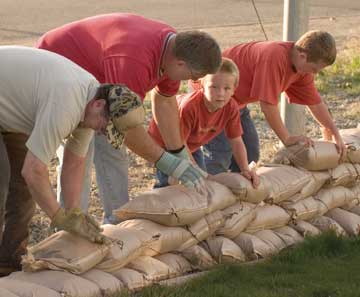 Shared Risks, Shared Responsibility
22
[Speaker Notes: Shared Responsibility
And shared responsibility.  That doesn’t mean transferred responsibility.  In fact, an important thing we heard was the need to take on more ourselves.  
This picture also represents the generational change happening at the corps]
O&M Phase Engineering Activities
Prepare Post-Construction Documentation of Foundation, Materials, and Construction

Conduct Initial Filling

Perform Surveillance and Monitor Instrumentation

Conduct Periodic Inspections

Perform Emergency Action Exercises

Perform Training

Operate the reservoir per the Water Control Plan

Report distress and prepare After Action Reports

Cooperate with State Dam Safety Officials
[Speaker Notes: Need to prepare post-construction reports in accordance with ER 1110-1-1901, Project Geotechnical and Concrete Materials Completion Report for Major USACE Projects. This report proves most useful in times of distress in understanding unanticipated conditions or unsatisfactory performance, and for implementing effective modifications.
The purpose for instrumentation is to help you understand the structural behavior of the dam. You monitor the physical appearance, hydrostatic pressure, seepage, and displacement. We made assumptions during design, we back checked those assumptions against what we found during construction, and now we need to verify the dam is behaving as we expected. IF NOT, WHY?
Periodic inspections are necessary to bring a fresh set of eyes to the inspection process and make sure we are not developing bad habits.
Operations, you are the most critical link to reporting distress. Report anything that seems out of the ordinary. Remember, what I said in the Geotechnical Aspects about response times. Engineers, response to operations becomes your top priority.
The Initial Filling Plan and Surveillance Plan should include a notification process. Initial notification should be by phone through the Dam Safety Officer Program Manager. There is a HQUSACE Notification Plan to insure the District DSO is linked through the MSC DSO to the USACE DSO.
The District DSO shall confirm the situation, if necessary take emergency actions, and follow-up with recommendations, and an After Action Report.
Training should include problem detection, evaluation and appropriate non-emergency and emergency remedial measures. All new employees and contractor personnel need 6-hours of training within 15 days of reporting and a refresher course within five years and whenever there are changes.]
Dam Safety during Rehabilitation/Modification
Rehabilitation and Modification are undertaken for three purposes:
Extend Life of the dam.
Correct Dam Safety deficiencies. 
Provide for new purposes.
Once the need is identified the process goes back to the Planning Process
Modifications to correct deficiencies or extend life are within the Chief of Engineers authority.
Modifications for new purposes require Congressional authorization.
Rehabilitation /Modification
Dam Safety during Decommissioning
Decommissioning
Decommissioning of a 
	dam requires the same detail studies as the construction of a new dam.
Dam Safety is included in all phases of the process.
Funding The Phases
General Investigations
Planning Studies
Construction, General
New Projects
Modifications for Changed Purposes
Modifications for Dam Safety
Modifications to extend life of dam
Operations and Maintenance
Daily Operations
Major Maintenance
IRRMs
Other Funds
[Speaker Notes: General Investigations funding is used to planning studies to include new projects and new project purposes.

Construction, General, funding is used for new construction and also for modification to existing projects.

Operations and Maintenance funding is used for daily operations and normal maintenance of the project.

There are other funding sources that can sometimes be used including
	Flood Control and Coastal Emergencies
	Mississippi River and Tributaries 

Today, we will discuss the most common funding programs for dam safety.]
Construction, General
Engineering and Design during Construction
Cost Shared based on project purposes
Construction of New Project
Cost Shared based on project purposes
Modifications for Changed Purposes
Cost Shared based on project purposes
Modifications to extend life of dam
Dam Safety Modifications
Dam Safety Assurance Program
Major Rehabilitation for Dam Safety
27
Construction, General
Dam Safety Assurance Program
Seismic Deficiency
Hydrologic Deficiency
Change to State-of-the-Art
Cost-share percentage of 15% of total project cost
Major Rehabilitation for Dam Safety
Seepage and Piping
Stability
Anything not Seismic or Hydrologic
Cost-share percentage of 100% of total project cost
Previously separate report requirements
28
[Speaker Notes: Section 1203 is intended to facilitate upgrading of those project features that have deficiencies due to changes in hydrologic data, changes in seismic data, or made evident by advances in the state-of-the-art related to the safe design, construction, or operation of a dam.  The cost of the dam safety modification shall be allocated among original authorized purposes.
Cost sharing example:  If project is $100 million and sponsor’s share is 50%, sponsor pays $7.5 million for seismic or H&H deficiency, but $50 million for anything else.]
General Investigations
For new projects:
Reconnaissance Studies
100% Federal Funding
Feasibility Studies
50% Federal Funding
50% Local Sponsor Funding
Pre-Construction Engineering and Design
Cost Shared based on project purposes
National Inventory of Dams
Separate Line Item in Appropriation
[Speaker Notes: All studies and all post-feasibility, pre-PCA/PPA engineering and design activities for new projects and separable elements that are consistent with policy will be budgeted as studies and PED, respectively, in the Investigations account or the study/design portion of the Flood Control, Mississippi River and Tributaries (MR&T) account. However, post-feasibility, pre-PCA/PPA engineering and design may be budgeted as construction in the Construction account or the construction portion of the MR&T account if the applicable project or element is authorized is supported by the Administration for construction, and either is budgeted as a new start or has received construction appropriations. There is no seamless process for going from Feasibility to PED in the Investigations account. The Feasibility start must be approved by HQ prior to budgeting for PED.]
Dam Safety Assurance and Seepage/ Stability Correction Program
Also known as “Wedge Funds” 
Funding Line Item in the Construction, General, budget/appropriation
Issue Evaluation Studies
Dam Safety Modification Studies/Reports
Start E&D on Dam Safety Modifications
Can be used for initial Construction Contracts
Projects Budgeted as Continuing Construction
Not a “New” Start
Operations and Maintenance
Daily Operations and Maintenance of the Project
May be Cost Shared based on project purposes
Interim Risk Reduction Measures
Major Maintenance Work
Studies for Non-DS Modifications
Major Rehabilitation in Construction, General
Cost Shared based on project purposes
Examples – Generator rewinding, Lock machinery replacement
31
[Speaker Notes: General Investigations funding is used to planning studies to include new projects and new project purposes.

Construction, General, funding is used for new construction and also for modification to existing projects.

Operations and Maintenance funding is used for daily operations and normal maintenance of the project.

There are other funding sources that can sometimes be used including
	Flood Control and Coastal Emergencies
	Mississippi River and Tributaries 

Today, we will discuss the most common funding programs for dam safety.]
Dam Safety WithOperations & Maintenance Funding
Dam Safety Work Funded in the Operating Accounts
Dam Safety Training
Operations and Reading Instrumentation
Inspections (All Levels)
Engineering Studies
O&M and Water Control Manual Updates
Inspection of Completed Works (operated by others)
Interim Risk Reduction Measures
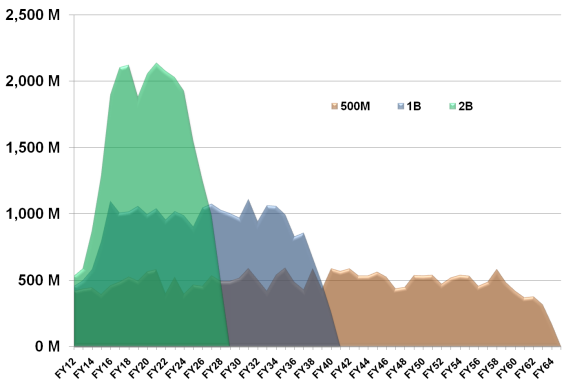 Dam Safety Investment Plan
Duration of Interim Risk Reduction Measures!
~ $26 Billion Investment to Repair 319 DSAC I, II & III Dams
  Funding Scenario’s to Complete Investment:
 $500M / year – 55 years (current)
$25 Billion/year in Benefits
 Population at Risk is > 15 Million
 Avoids $236 Billion in Direct Damages
33
Dam Safety Program Management Tools (DSPMT)
Since 2011, web application with CAC access
Previously, combination desktop software and internet
Three main components:
Dam Safety Program Performance Measures
USACE Inventory of Dams
Dam Safety Scorecard for Routine Dam Safety         Program Activities
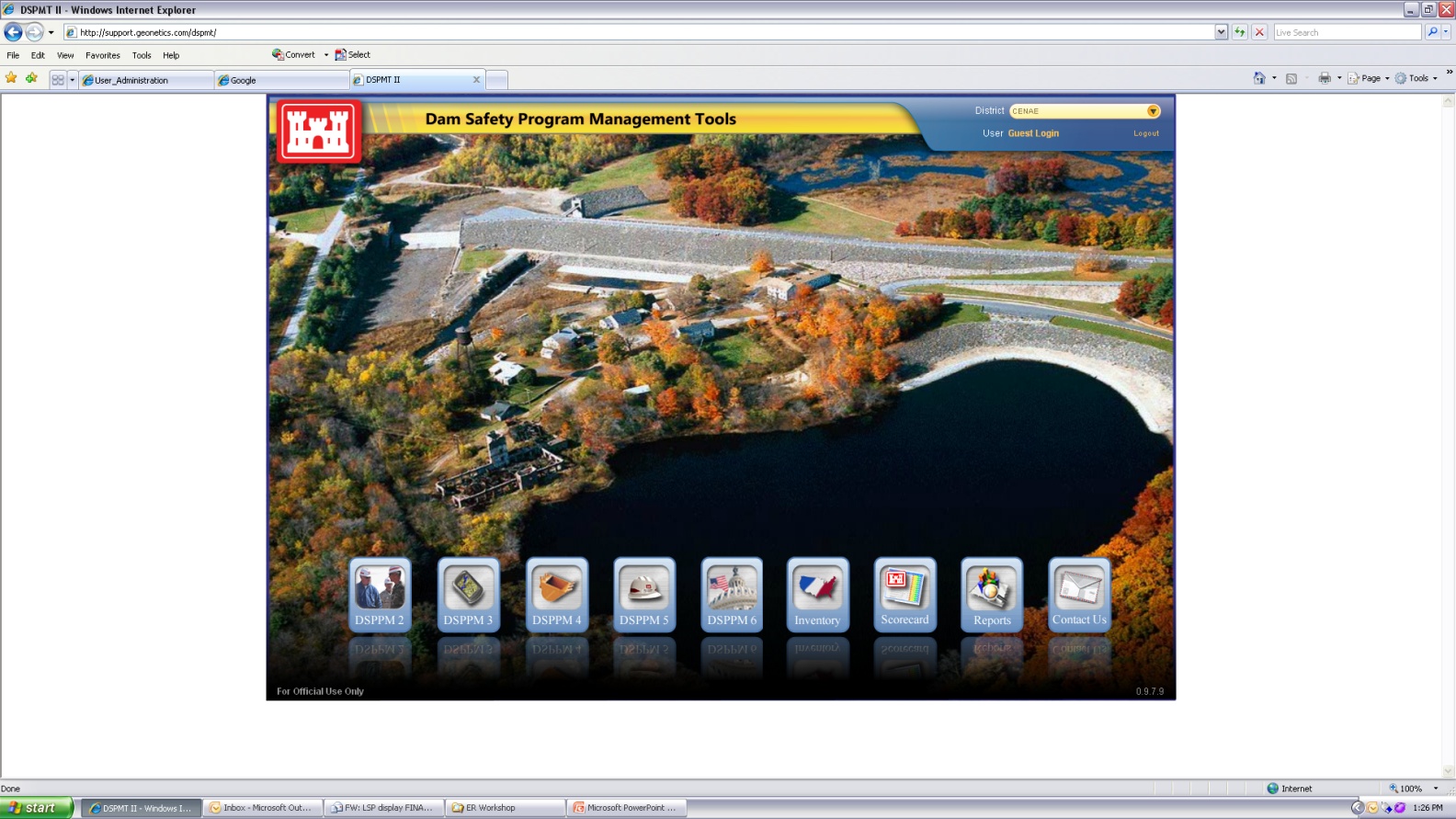 [Speaker Notes: DSPMT is a Corps-only application that requires a CAC.  District Dam Safety Program Managers modify and update the information.  DSPMs can provide editing permissions to other users.  Everyone in the Corps has viewing access to the information and capability to export the data.  The information in DSPMT is considered For Official Use Only and can not be released to the public.  Any questions should be addressed to the District Dam Safety Program Manager]
National Inventory of Dams (NID)
USACE required to update and maintain NID IAW Dam Safety Act of 2006
USACE collects dam data from all states, Puerto Rico and federal agencies that own or regulate dams 
A new NID has been published about every two years since 1992
NID includes information about more than 84,000 dams in U.S.
50% of the NID dams are less than 25 feet in height
488 NID dams are 200 feet or taller
Almost 70% of the NID dams are privately owned
Only 4% of the NID dams are owned by the federal government
Next NID database to be published in March 2013
NID web site:  http://nid.usace.army.mil, must request an account to query the database
[Speaker Notes: The NID data is collected from more than 65 data sources.  The NID web site is a publicly-accessible web site and requires an account to query the database.  This account is separate from other Corps systems and cannot be CAC enabled.]
Risk
Reclassified?
Instrumentation
Periodic
Inspections
Rehab
Construction
Routine
Inspections
Periodic
Assessments
Modification
Report
Remedial
Action?
Safety 
Concern?
Issue
Evaluation
And IRRM
Routine &
On-Going
Incident or
Special
Event
Dam Safety Routine Program
USACE is a self regulated dam owner
Routine Activities are Decentrally Managed
Dam Safety Scorecard is the performance tool